DNA and RNA as Genetic Material
I M. SC Biotechnology
Important Early Discoveries
1869		Johann Fredrich Miescher discovered DNA		

1900		Chromosomes shown to contain hereditary 				information, later shown to be composed of protein & 			nucleic acids.

1928		Griffith’s Transformation Experiment

1944		Avery’s Transformation Experiment

1953		Hershey-Chase Bacteriophage Experiment

1953		Watson & Crick propose double-helix model of DNA

1956		Gierer & Schramm/Fraenkel-Conrat & Singer
		Demonstrate RNA is viral genetic material.
Frederick Griffith’s Transformation Experiment - 1928

“transforming principle” demonstrated with  Streptococcus pneumoniae
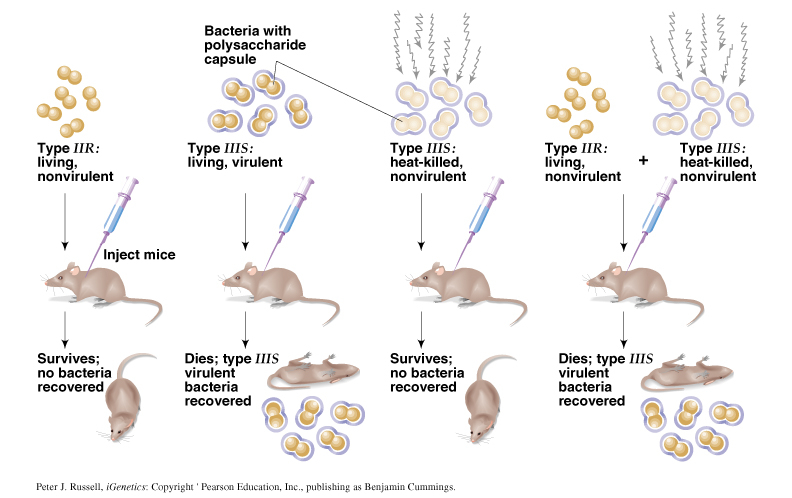 Avery, MacLeod and McCarty Experiment
Hershey-Chase Bacteriophage Experiment
Conclusions about these early experiments
Griffith 1928 & Avery 1944:

DNA is transforming agent.

Hershey-Chase 1953:

DNA (not protein) is the genetic material.

Gierer & Schramm 1956/Fraenkel-Conrat & Singer 1957:

RNA (not protein) is genetic material of some viruses.
The Central Dogma
The central dogma of molecular biology describes the flow of genetic information in cells from DNA to messenger RNA (mRNA) to protein. 

It states that genes specify the sequence of mRNA molecules, which in turn specify the sequence of proteins
Viral Genome
Viral genomes are diverse in size, structure, and nucleotide genome composition. 

They can be linear or circular molecules of dsDNA, ssDNA, dsRNA or ssRNA and they can be either segmented or non-segmented.

Single-stranded genomes may be wholly positive (gene-coding) or negative (anti-coding) sense, or may combine regions of both.
Types
Baltimore classification of viral genomes
Viruses can be grouped according to the properties of their genome
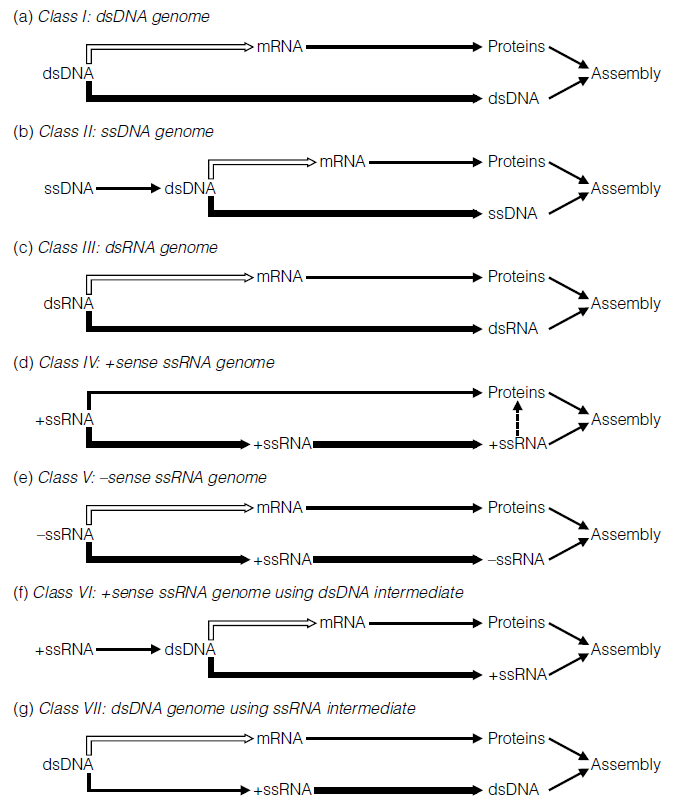 The Baltimore classification identifies several routes by which viruses with different genome compositions achieve mRNA transcription (shown as open arrows) and genome replication (thick arrows)
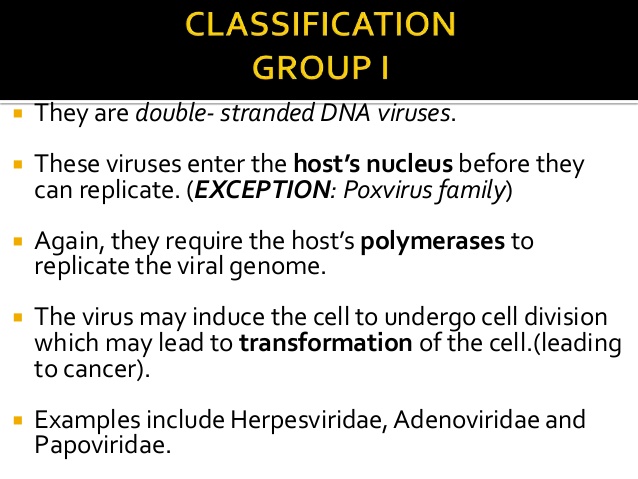 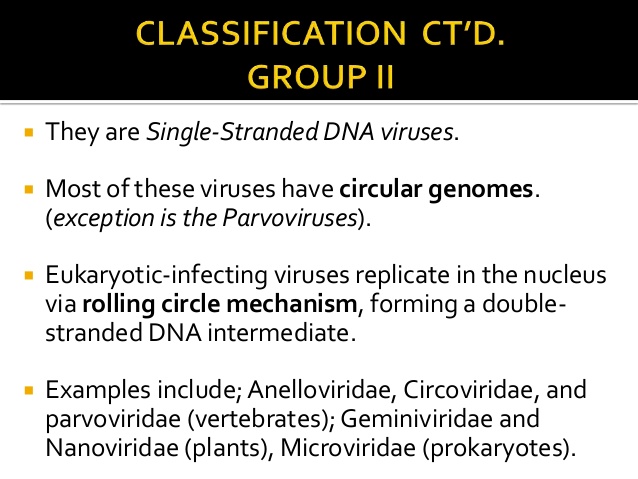 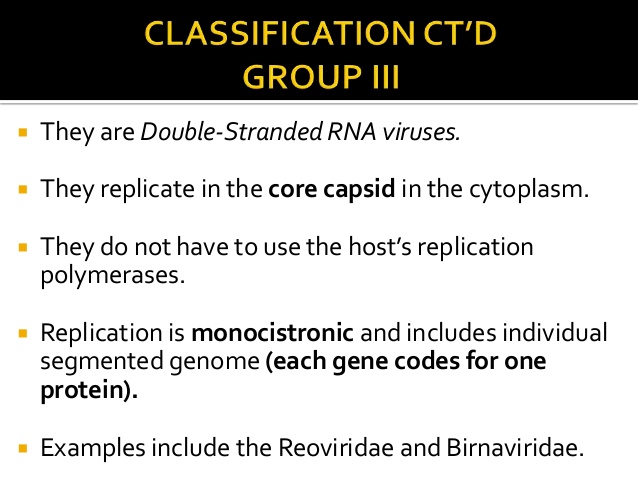 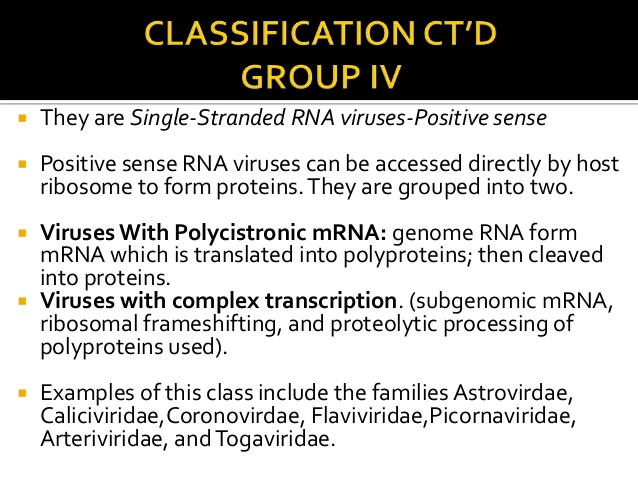 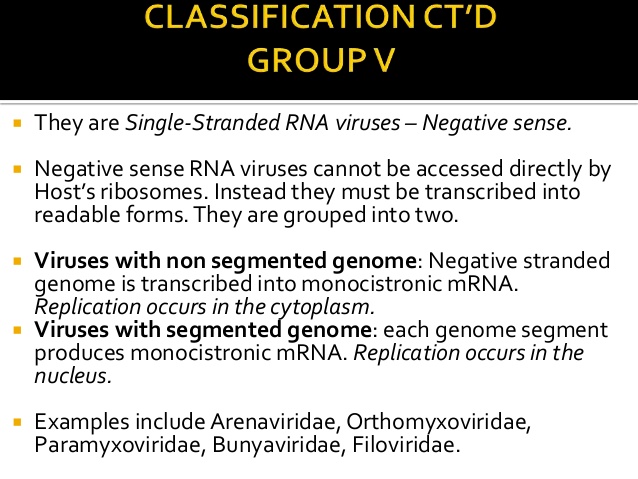 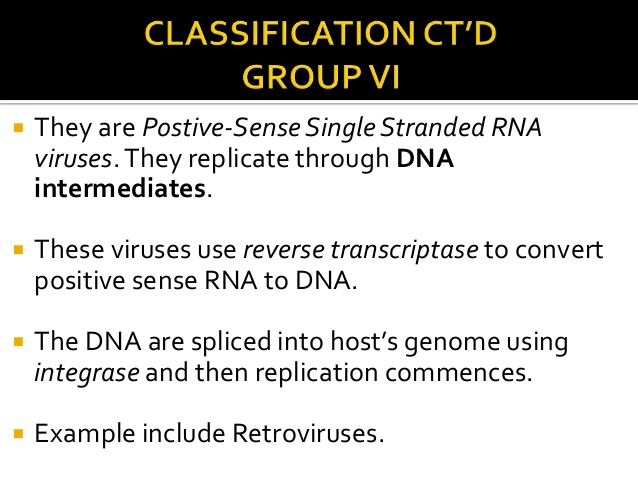 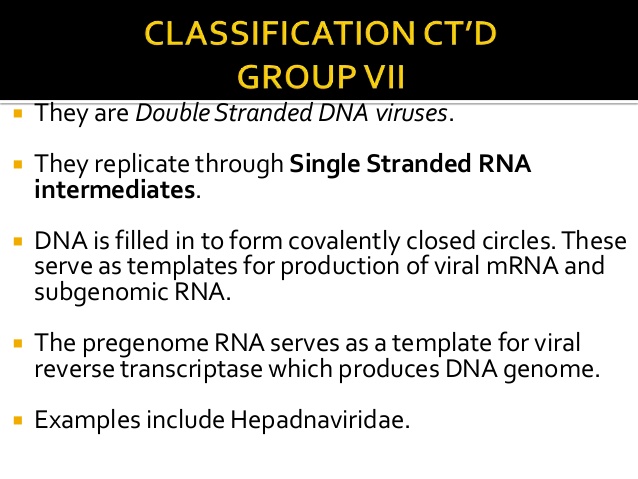 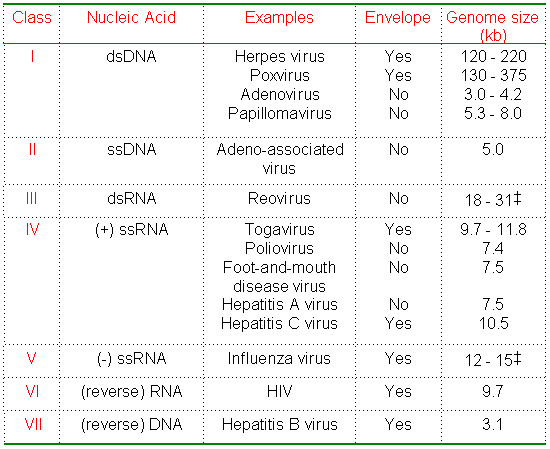 Structural organization of Prokaryotic and Eukaryotic cells.
Differences
C value paradox
C-value is the amount of DNA contained within a haploid nucleus (e.g. a gamete) or one half the amount in a diploid somatic cell of a eukaryotic organism.

C value paradox - the amount of DNA in the haploid cell of an organism is not related to its evolutionary complexity.
Eukaryotic organisms appear to have 2-10 times as many genes as prokaryotes,

Furthermore, the amount of DNA per genome is correlated not with the presumed evolutionary complexity of a species

The amount of DNA is not correlated with the number of chromosomes
Species		kb/genome
	E. coli		4.5 x 103
	Human		3.0 x 106
	Drosophila	1.7 x 105
	Maize		2.0 x 106
	Arabidopsis	7.0 x 104
	Lily			1.0 x 108